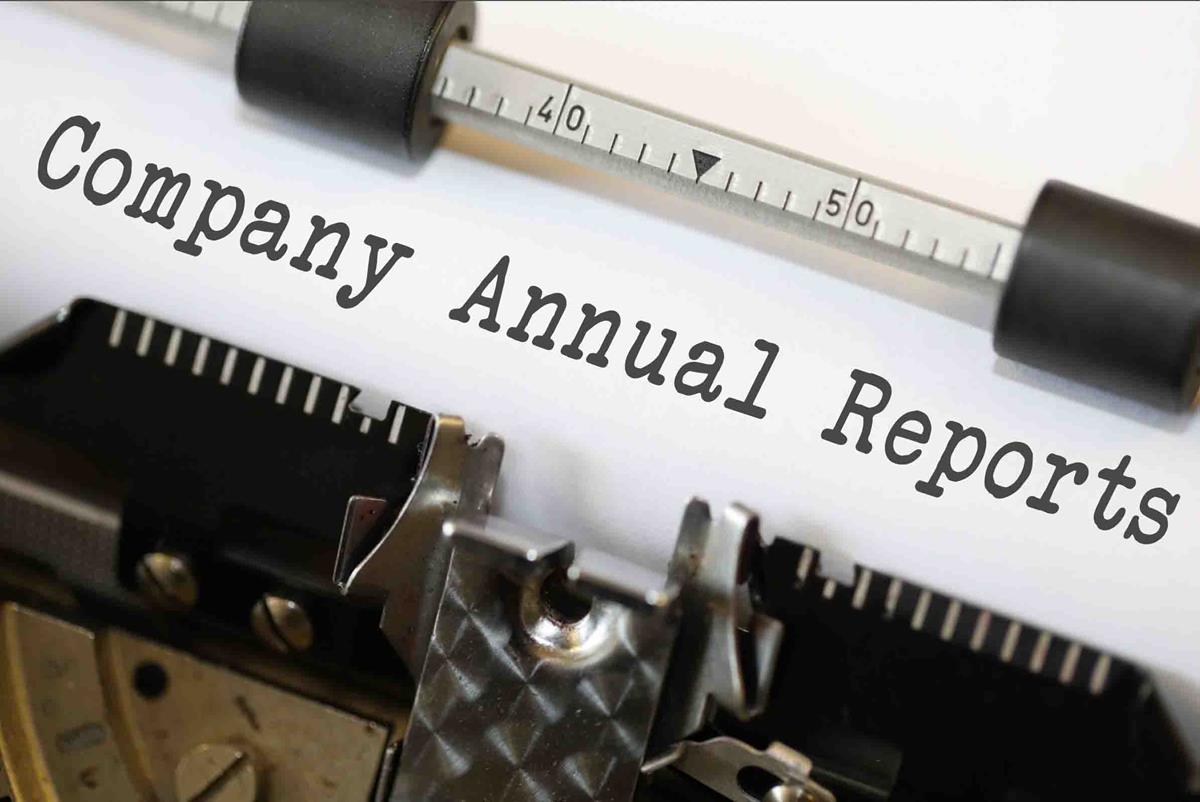 Recipient Rights Advisory Committee
FY23 Annual Report 
Presented by: Manager, Gwena Jones
This Photo by Unknown Author is licensed under CC BY-SA
Please follow along with your copy of the Annual Report
ORR-Overall Allegations/Totals:
Abuse class I              		         Received 2                        Substantiated 0
Abuse Class II, Non-accidental act   Received 83                              Substantiated 22
Abuse II, Unreasonable force           Received 59                       Substantiated 27
Abuse class II, Emotional harm        No Investigations                         
Abuse class II, Exploitation              Received 46                      Substantiated 10
Abuse class III                                 Received 109                     Substantiated 39            
Abuse class I, Sexual abuse              Received 15                    Substantiated 2
Abuse Categories
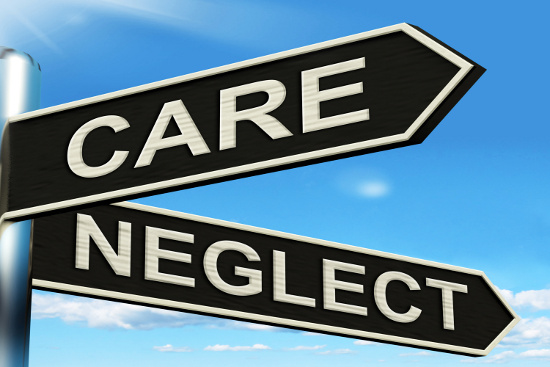 Neglect
Neglect Class I   					Received 32       Substantiated 5
Neglect Class I-Failure to report       No Investigations    
Neglect Class II					Received 52        Substantiated 17
Neglect Class II-Failure to report      Received 12        Substantiated 11
Neglect Class III					Received 166      Substantiated 104 
Neglect class III –Failure to report     Received 21        Substantiated 18
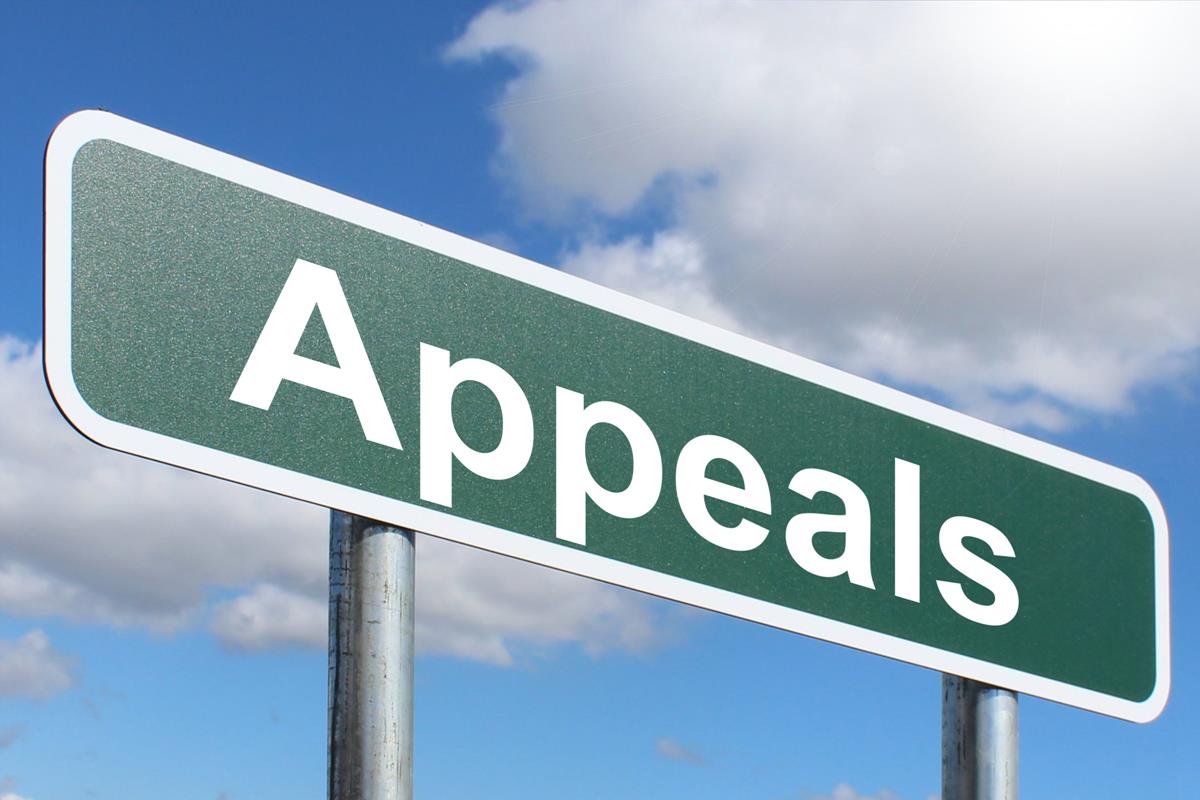 Number of Appeal Request Received: 					19
Number of Appeals Accepted:							16
Number of Appeals Upheld:							14
Number of Appeals Sent back for Reinvestigation:		 2
Number of Appeals External Investigation by MDHHS:		 0
Appeal Requests Regarding the Action Taken Received:	 1
Appeal Requests Received Regarding the Action Taken Accepted: 1
Number Upheld: 1
Number of Appeals Sent back for Further Action:		 0
Total Number of Appeals Reviewed by the Appeals Committee:  16
2023-Last year Recommendations/Outcomes
2024-New Recommendations
Thank you
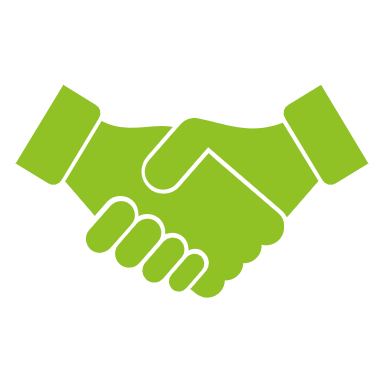 The ORR department would like to thank this committee for all their assistance within our department. We also would like to thank each one of you for assisting the ORR department protect the rights of the people we serve.
END OF PRESENTATION
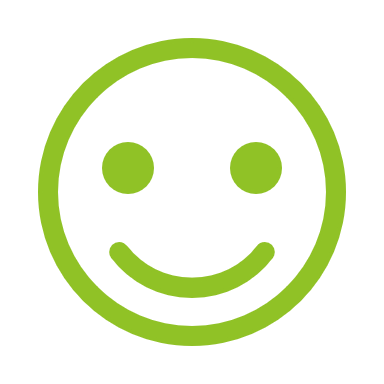 Questions?